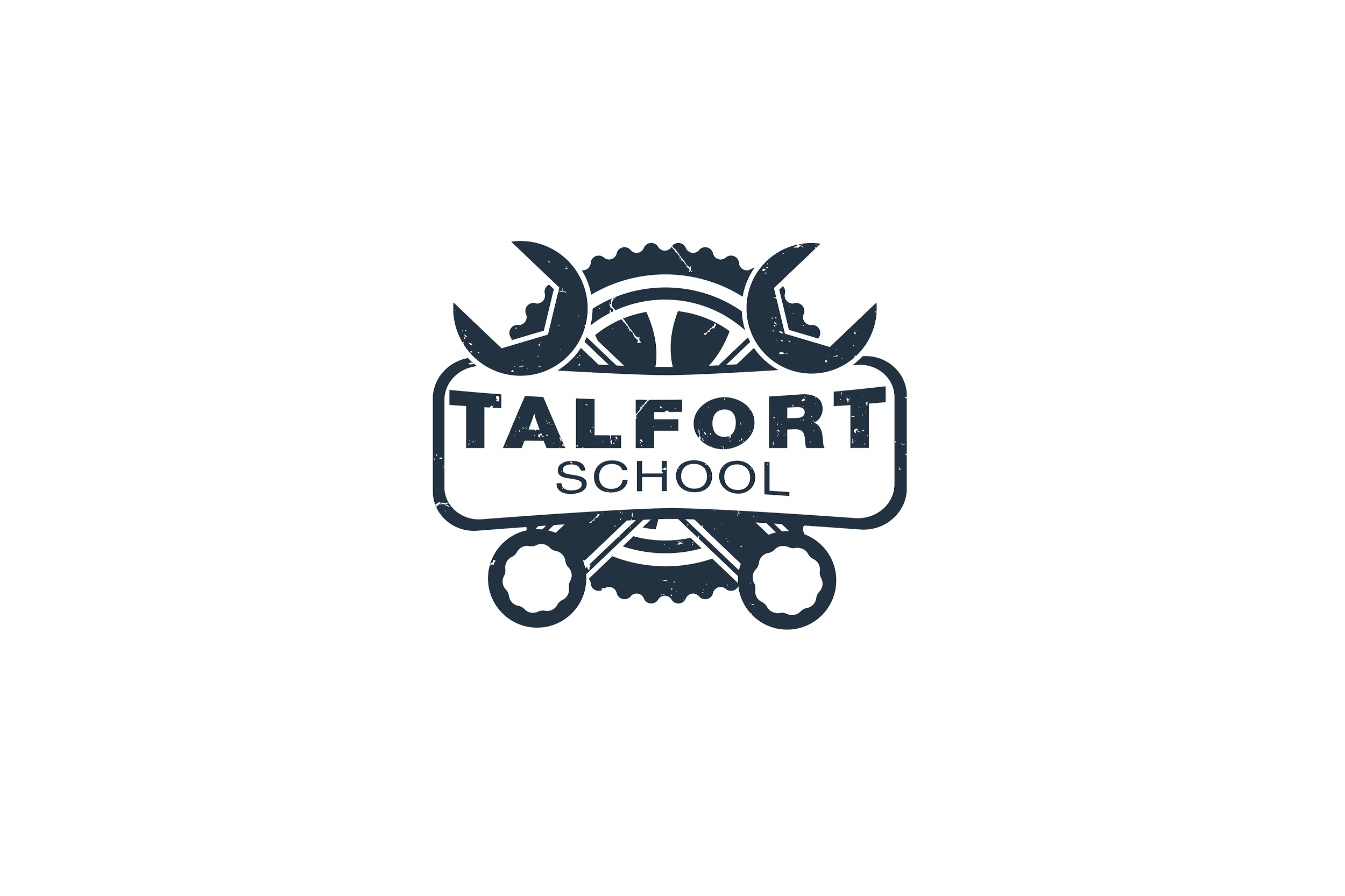 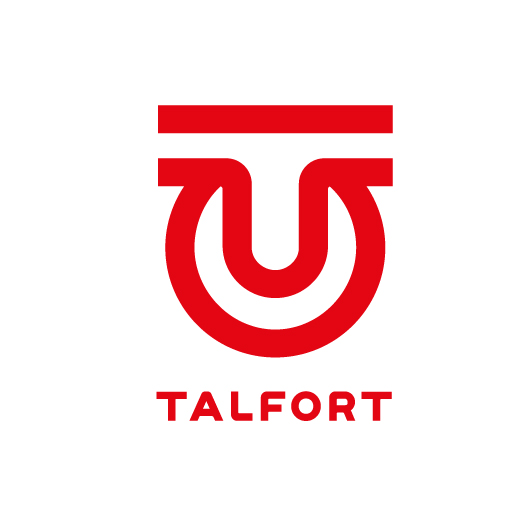 Корпорати́вна культу́ра
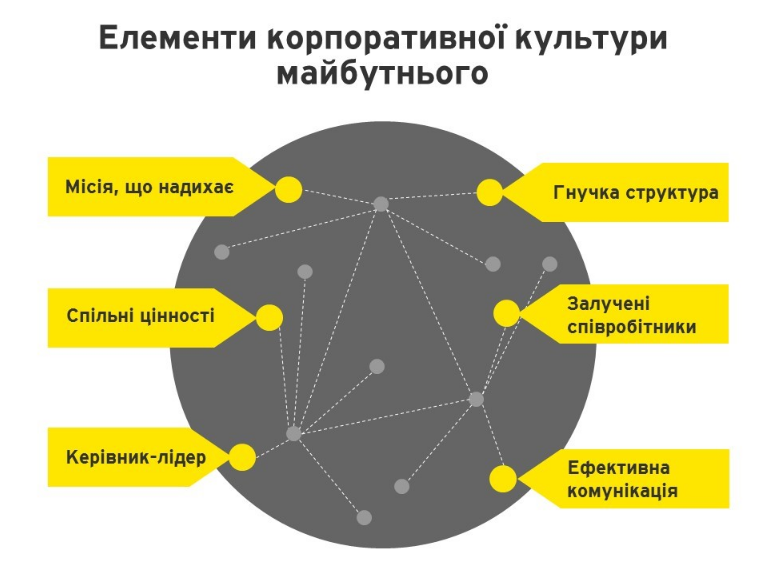 1
[Speaker Notes: ОТ]
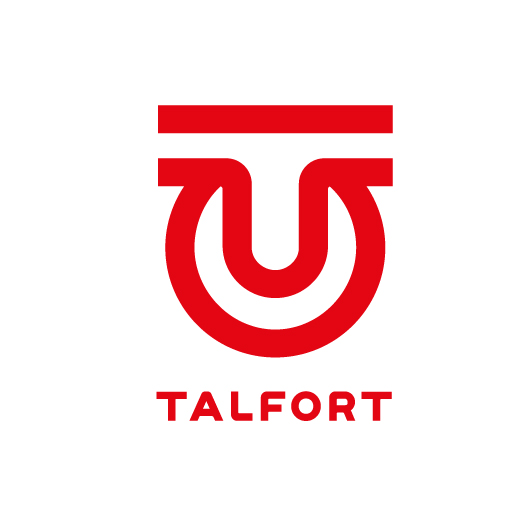 місія: безпечна подорож
2
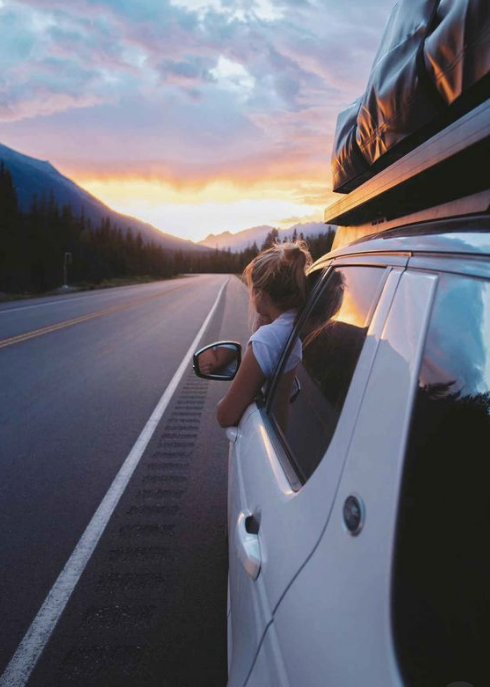 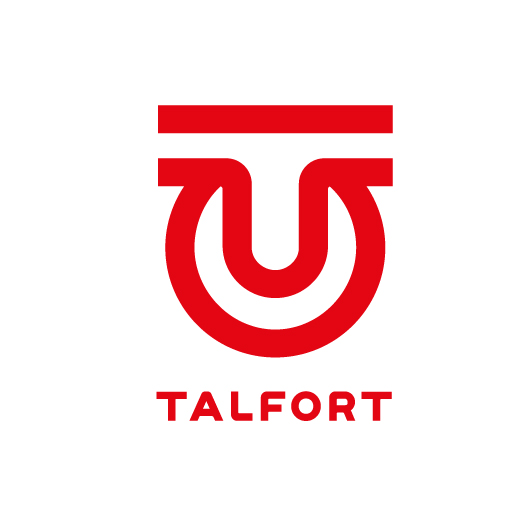 Клієнт - це найважливіший відвідувач на нашій території, 
він не залежить від нас, ми залежимо від нього. 
Він - не перешкода нашої роботи, він - її мета. Він не сторонній в нашому бізнесі, він - його частина. Ми робимо ласку обслуговуючи його, він робить ласку нам, даючи можливість обслуговувати його.
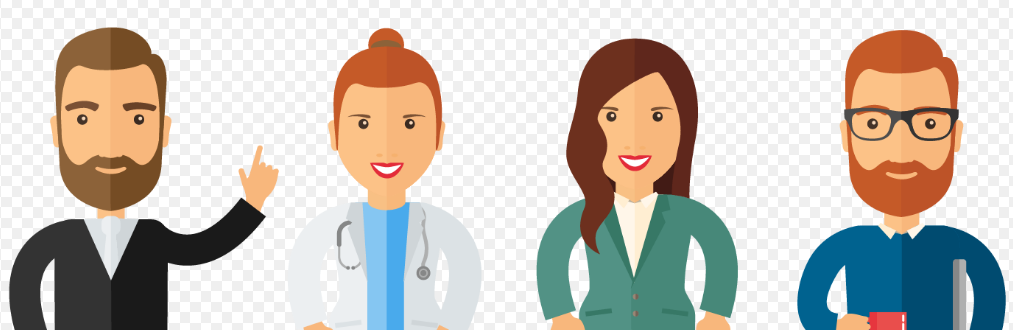 Шина для нас - високотехнологічний продукт, через який ми передаємо на дорожнє покриття всі критерії, необхідні для керування автомобілем і контролю ситуацією на дорозі.
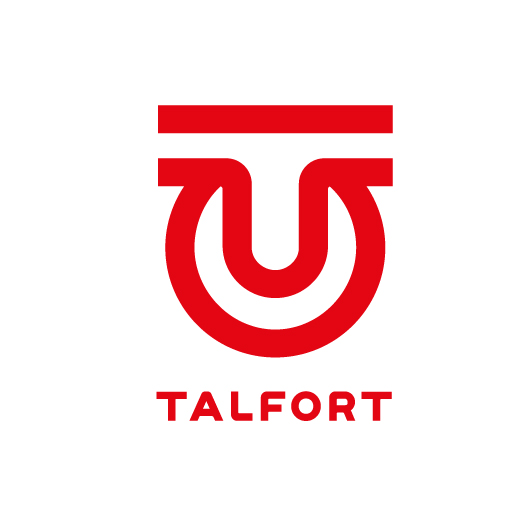 Сутність Талфорт:
5
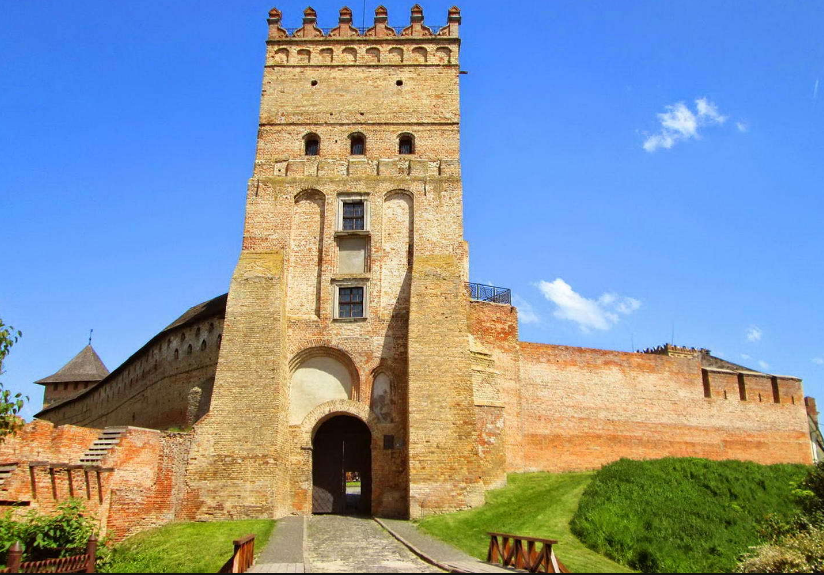 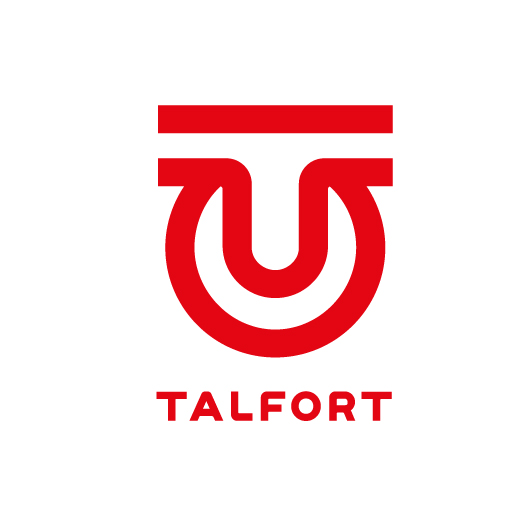 Команда Талфорт
6
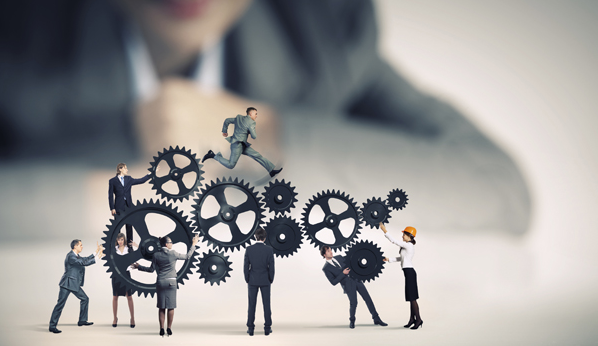 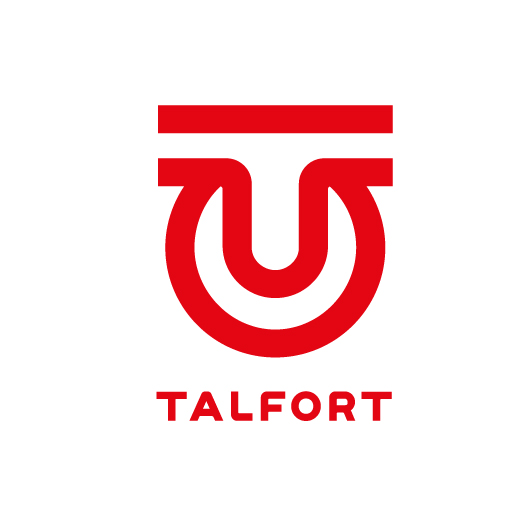 Зовнішній вигляд
7
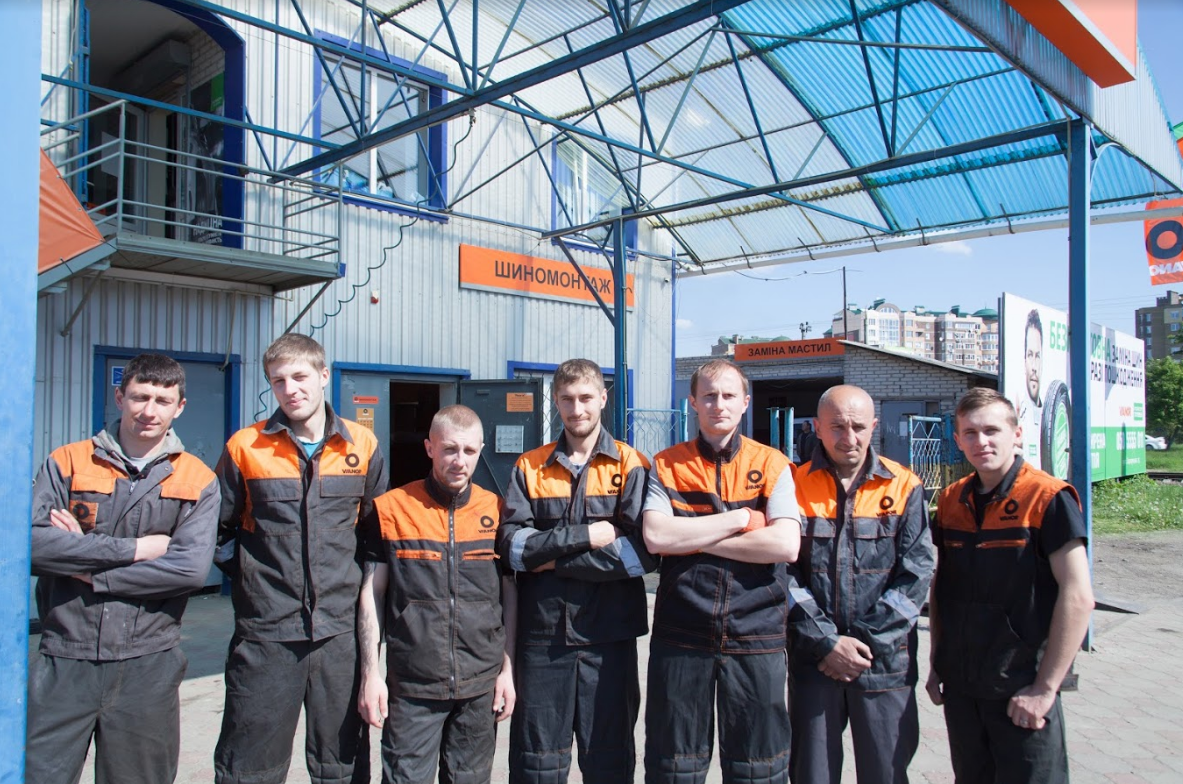 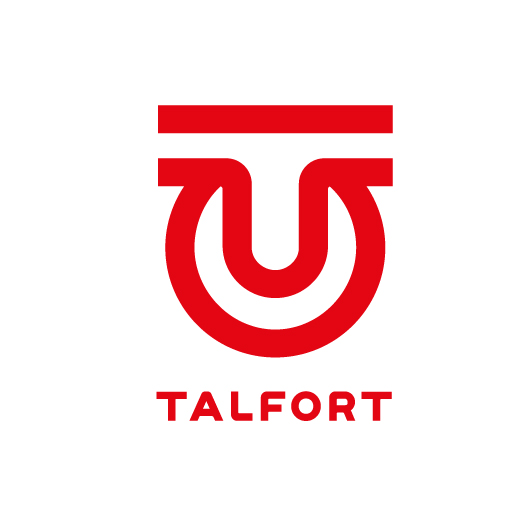 Ми не продаємо - ми читаємо думки та допомагаємо обрати!
8
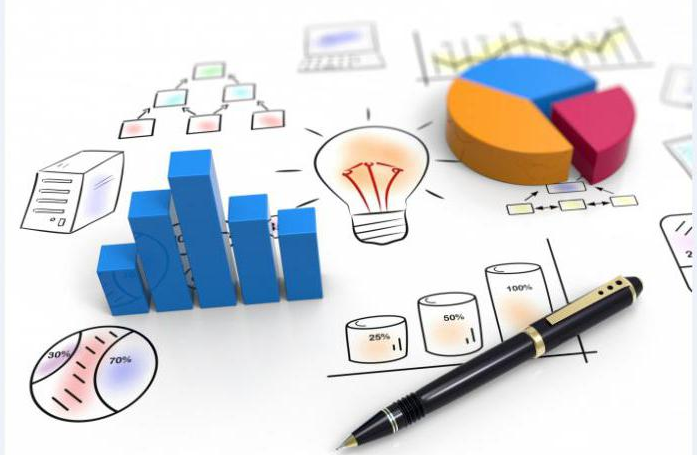 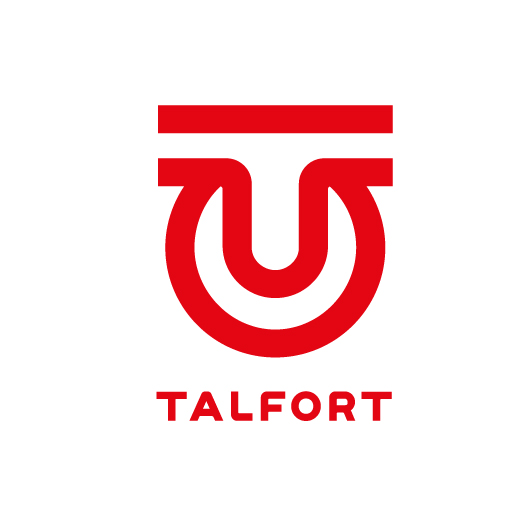 Легкові та Комерційні шини
9
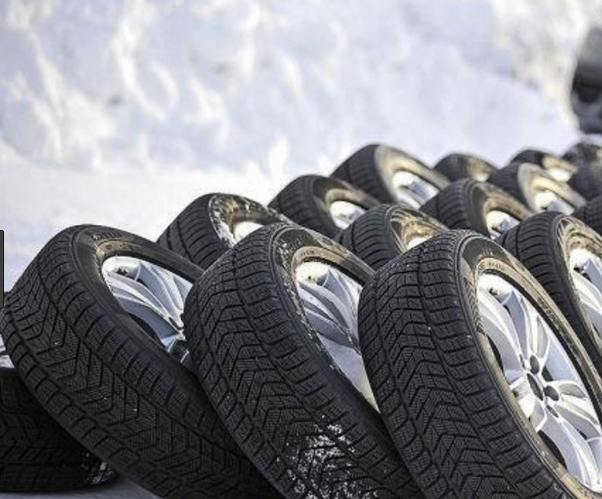 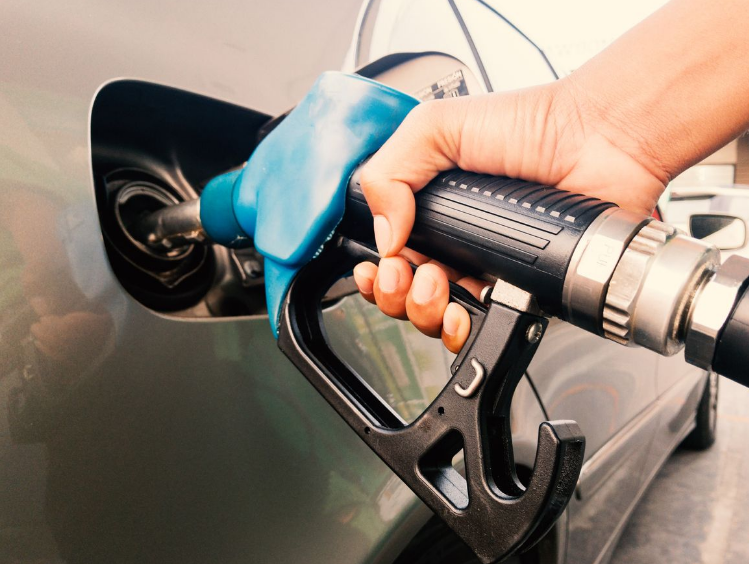 перша зустріч з клієнтом та оптимальний вибір
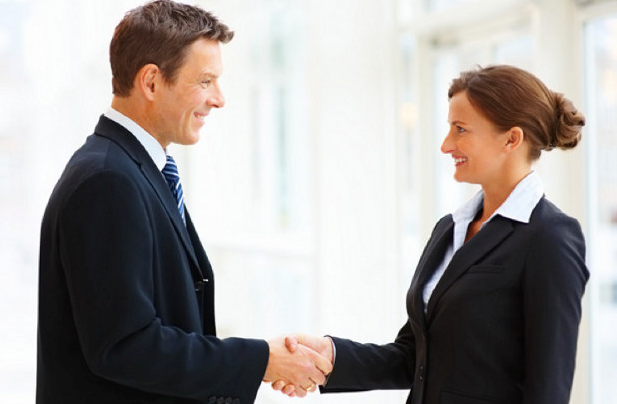 10
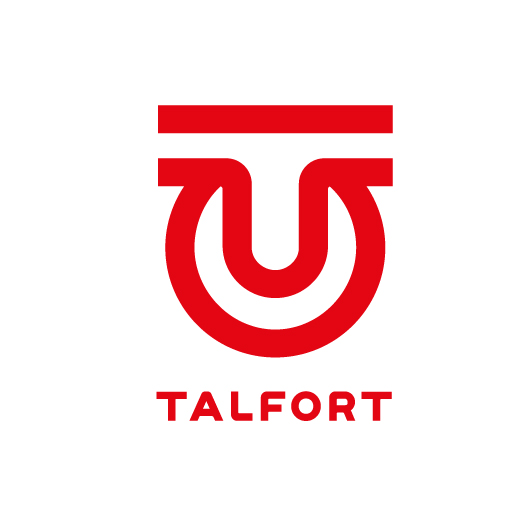 Зрозуміти потребу
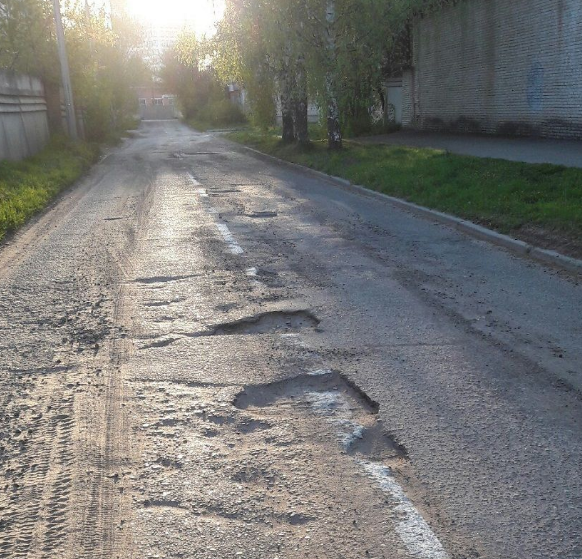 клієнтам потрібні не шини , а :
безпека аквапланування
короткий гальмівний шлях
покращена зносостійкість
низький опір коченню 
зменшення витрат
страхування шин
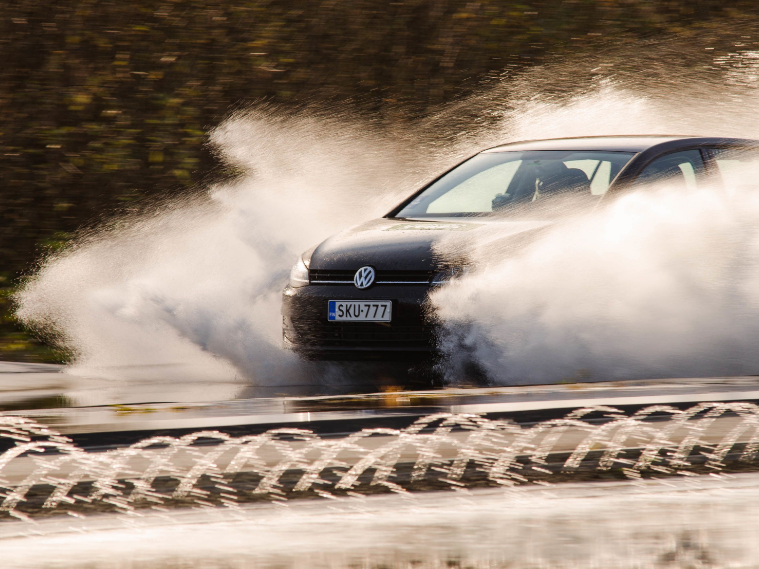 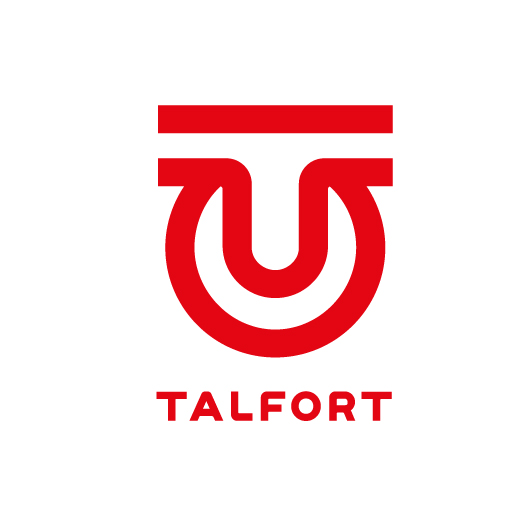 Наша кінцева мета:
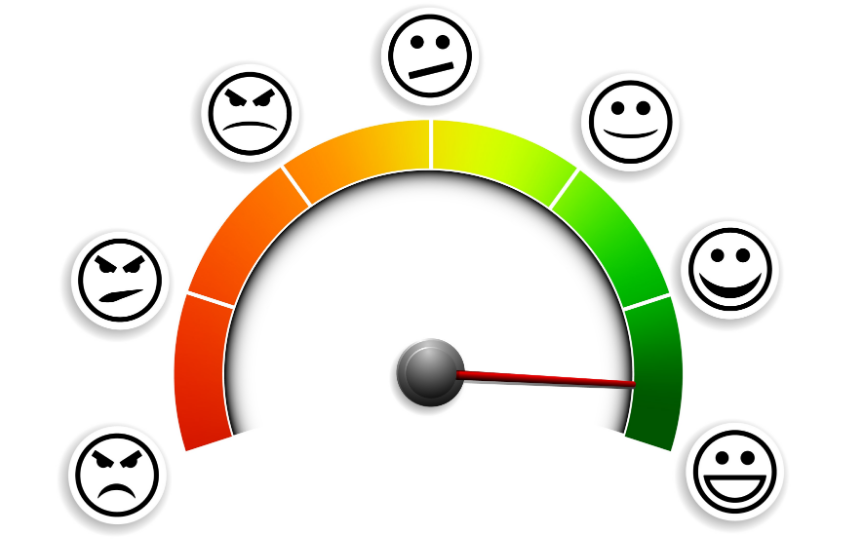